Исторический брейн – ринг «Великая Отечественная война»
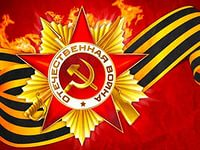 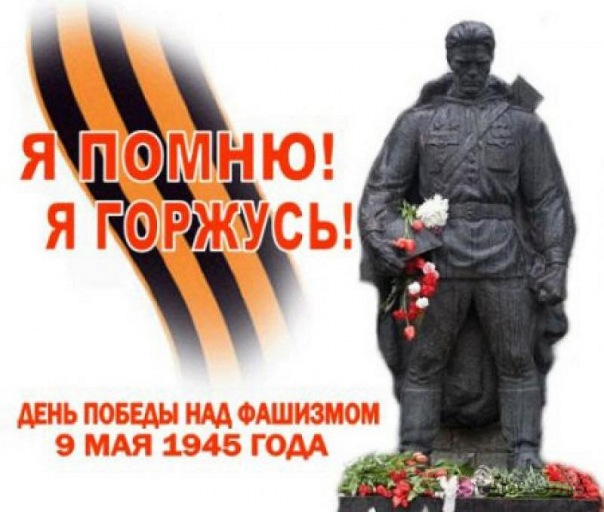 I РАУНД
План наступления на Москву гитлеровских войск
Ответ: «Тайфун»
Назовите кодовое название «молниеносной войны» Германии против Советского Союза
Ответ: «Барбаросса»
План наступления гитлеровских войск на Курской дуге
Ответ: «Цитадель»
План по освобождению Белоруссии
Ответ: «Багратион»
План физического истребления народов СССР и Восточной Европы, объявленных «расово  неполноценными»
Ответ: «Ост»
В августе и сентябре 1943 года по приказу Центрального штаба партизанского движения партизанами были проведены операции. В результате на длительное  время были выведены из строя пути сообщения в тылу врага, что оказало существенную помощь советским войскам во время боёв под Курском, Орлом, Харьковом
Ответ: «Рельсовая война», «Концерт»
Операция по прорыву блокады Ленинграда
Ответ: «Искра»
II РАУНД
Самое крупное танковое сражение Второй мировой войны
Ответ: Битва у д. Прохоровка
Это  сражение явилось началом коренного перелома в ходе войны. Была окружена  330 тысячная группировка врага. Красная Армия захватила стратегическую инициативу  в свои руки. Враг потерял 800 тыс. человек, 2 тыс. танков
Ответ: Сталинградская битва
Угроза  столице  миновала. Эта битва развеяла миф о непобедимости германских войск. Враг был отброшен на 100-250 км. Это было первое крупное поражение Германии во Второй мировой войне
Ответ: Битва за Москву
Назовите крепость, которая героически оборонялась с 22 июня до 20-х чисел июля 1941 г. в тылу немецких войск. В конце июля на крепость сбросили авиабомбы весом 1800 кг., затем приказали подвалы крепости затопить
Ответ: Брестская крепость
III РАУНД
Татарский поэт, погибший в фашистских застенках тюрьмы Моабит
Ответ: Муса Джалиль
Маршал Победы, Четырежды Герой Советского Союза,  гениальный полководец, принимал парад Победы 24 июня 1945 г.
Ответ: Георгий Константинович Жуков
Знамя Победы над рейхстагом водрузили…
Ответ: Егоров, Кантария и Берест
Рядовой, стрелок – автоматчик. В бою у деревни Чернушки он закрыл своим телом амбразуру дзота
Ответ: Александр Матросов
Лет­чик, Герой Со­вет­ско­го Союза, после ра­не­ния и ам­пу­та­ции ног, вер­нул­ся в строй и про­дол­жал ле­тать на про­те­зах
Ответ: Алексей Маресьев
Сер­жант Крас­ной армии, про­сла­вив­ший­ся при обо­ро­не дома во время боев за Ста­лин­град, впо­след­ствии дом был на­зван его фа­ми­ли­ей
Ответ: Яков Павлов
Кто первым направил свой горящий самолёт на скопление вражеских танков и автомашин
Ответ: Николай Гастелло
IV РАУНД «Песни Великой Отечественной войны»
V РАУНД
Единственная военно-стратегическая транспортная магистраль, связывавшая в сентябре 1941 - марте 1943 блокадный Ленинград со страной, проходила через Ладожское озеро.
Ответ: «Дорога жизни»
Систематическое преследование и истребление немецкими нацистами и коллаборационистами из других стран миллионов жертв нацизма: почти трети еврейского народа и многочисленных представителей других меньшинств, которые подвергались дискриминации, зверствам и жестоким убийствам. Это слово в переводе с древнегреческого означает «всесожжение»
Ответ: Холокост
Народное название артиллерийского оружия «БМ – 13»
Ответ: Катюша
Как фашисты называли со­вет­ских лет­чиц, ле­тав­ших на са­мо­ле­тах-бом­бар­ди­ро­воч­ной авиа­ции
Ответ: Ночные ведьмы
По словам Геббельса, после поражения немецких войск под Москвой это безобидное  атмосферное явление вызывало у Гитлера ухудшение здоровья. О чем идет речь?
Ответ: Снег
VI РАУНД
«Наше дело правое, враг будет разбит, победа будет за нами»
Ответ: Молотов
«28 де­каб­ря 1941 года.Женя умер­ла в 12 часов утра.Ба­буш­ка умер­ла 25 ян­ва­ря 1942-го, в 3 часа дня.Лёка умер 17 марта в 5 часов утра. …Мама — 13 мая в 7:30 утра.Умер­ли все.Оста­лась одна я.Война — страш­ное время»
Ответ: Таня Савичева
Жди меня, и я вернусь.Только очень жди,Жди, когда наводят грустьЖелтые дожди,Жди, когда снега метут,Жди, когда жара,Жди, когда других не ждут,Позабыв вчера.Жди, когда из дальних местПисем не придет,Жди, когда уж надоестВсем, кто вместе ждет.
Ответ: Константин Симонов
«Через несколько недель мы будем в Москве. Я сотру этот чертов город с лица земли, а на его месте построю искусственное озеро. Само название "Москва" исчезнет навсегда»
Ответ: Адольф  Гитлер
VII РАУНД
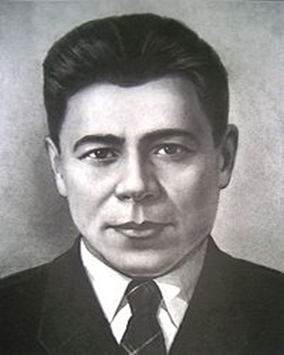 Ответ: Фатих Карим
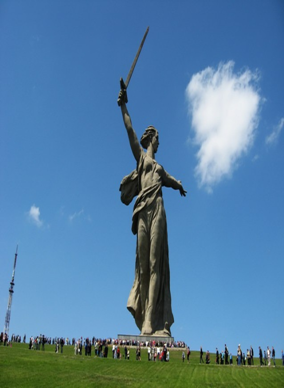 Ответ: Родина – мать, Волгоград
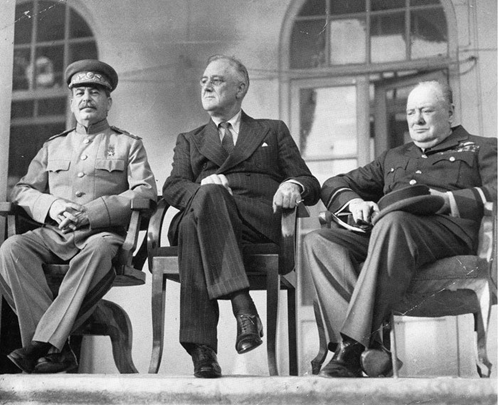 Ответ: Сталин, Рузвельт, Черчилль
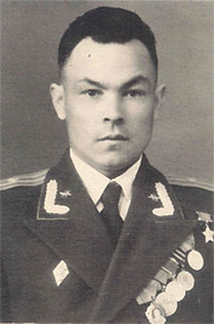 Ответ: Гадельшин Хамит Габдуллович
VIII РАУНД
Пищевая целлюлоза 10 %, жмых – 10 %, обойная пыль – 2 %, выбойки из мешков – 2 %, хвоя – 1 %, ржаная обойная мука – 75 %. Смазывали соляровым маслом (другого не было). И этого полагалось всего 125 грамм на человека в сутки.
Ответ: блокадный хлеб
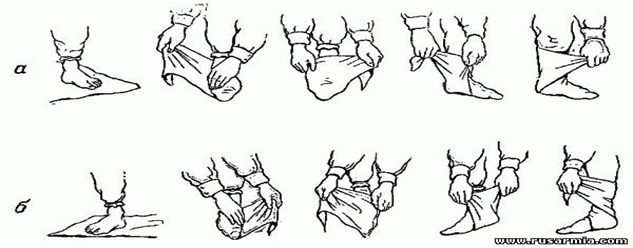 Ответ: Портянка
Постановление от 22 августа 1941 года № ГКО-562с «Установить, начиная с 1 сентября 1941 года, выдачу этого в день на человека красноармейцу и начальствующему составу войск первой линии действующей армии».Председатель Государственного Комитета Обороны И. Сталин.
Ответ: Наркомовские 100 грамм
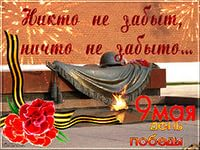